3D Printing for Touch Readers: The Finishing Touches
Leona Holloway
Inclusive Technologies, Monash University
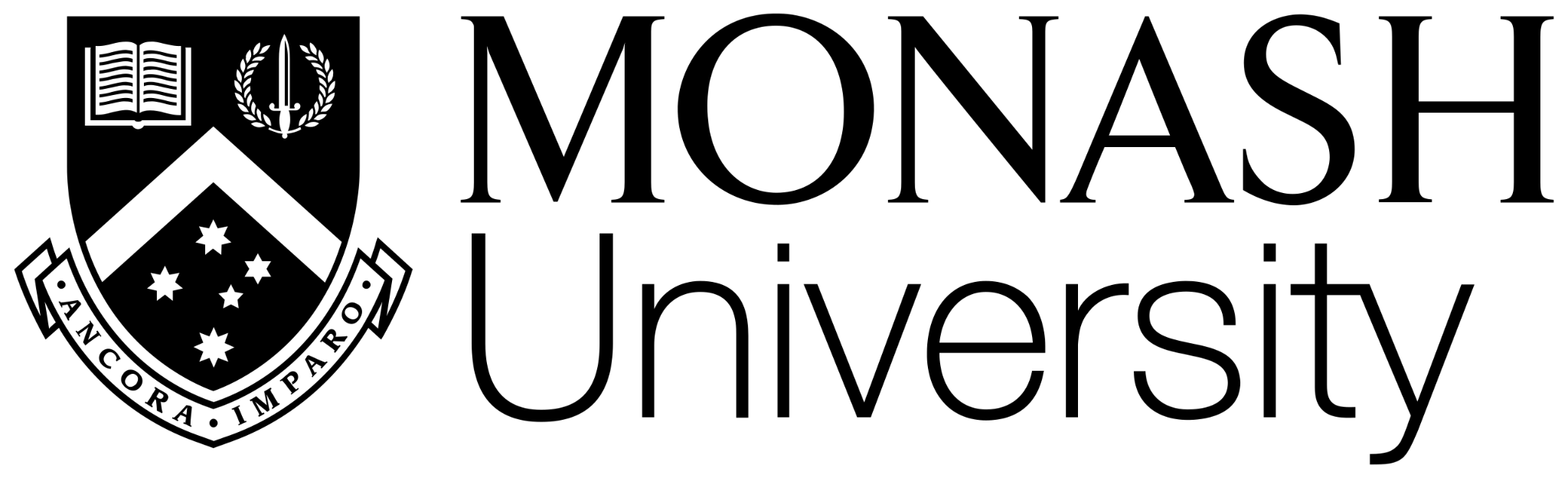 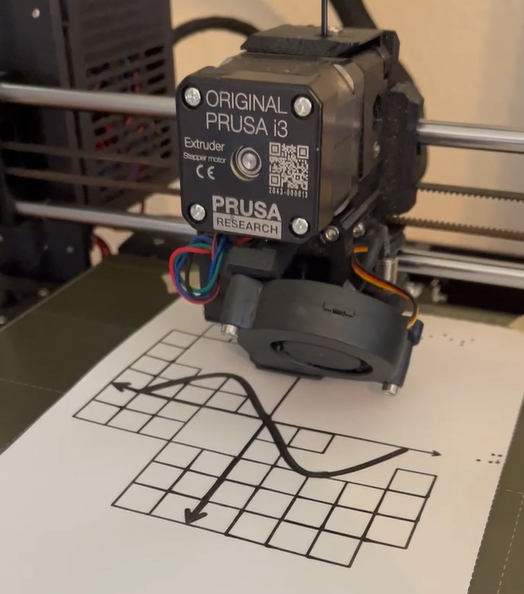 Outline
About the Project 
Why 3D Print?
Barriers & Enablers
Ongoing work
About the Project
Project Partners
Australian Research Council
Round Table on Information Access for People with Print Disabilities, with special thanks to 
South Pacific Educators in Vision Impairment
VisAbility
Blind and Low Vision New Zealand
Department of Education Victoria (SVRC)
Guide Dogs Victoria
NextSense
Royal Society for the Blind (SA)
And Expert Advisory Group members from Blind Citizens Australia, Vision Australia and Queensland Tactual Mapping Committee.
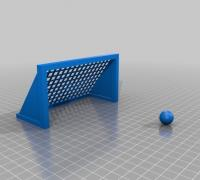 Project Aims
Investigating the use of 3D printing for touch readers with application for Education and Orientation & Mobility.
Aiming to support best-practice adoption of 3D printing by the print accessibility community in Australia and New Zealand.
Why 3D print?
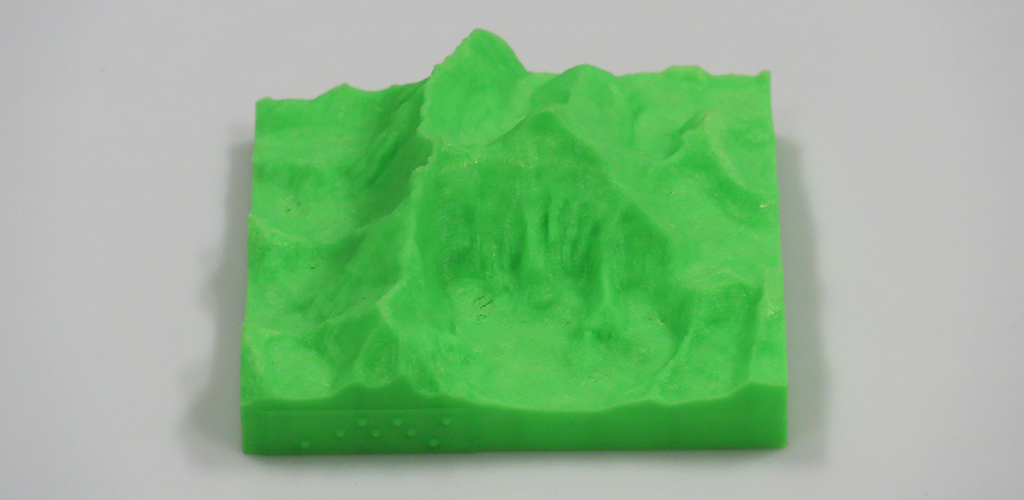 Education - Curriculum materials
Easier to understand
More engaging
More inclusive
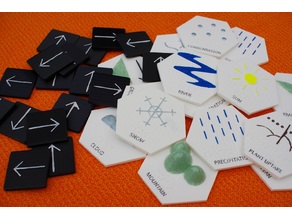 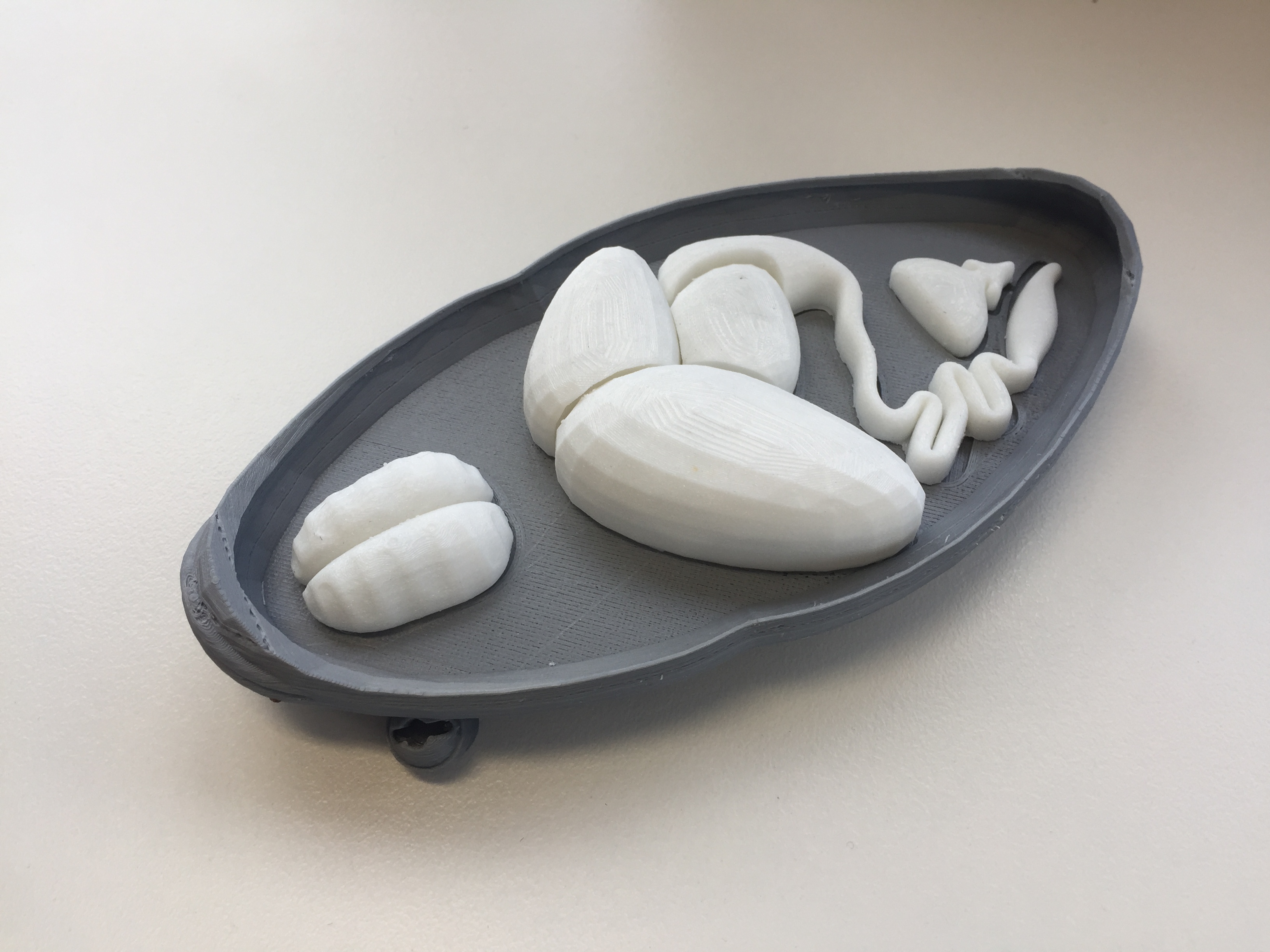 Education - Tactile literacy
Extended core curriculum
Braille learning tools
Engagement with tactile materials
How to interpret 2.5D tactile graphics
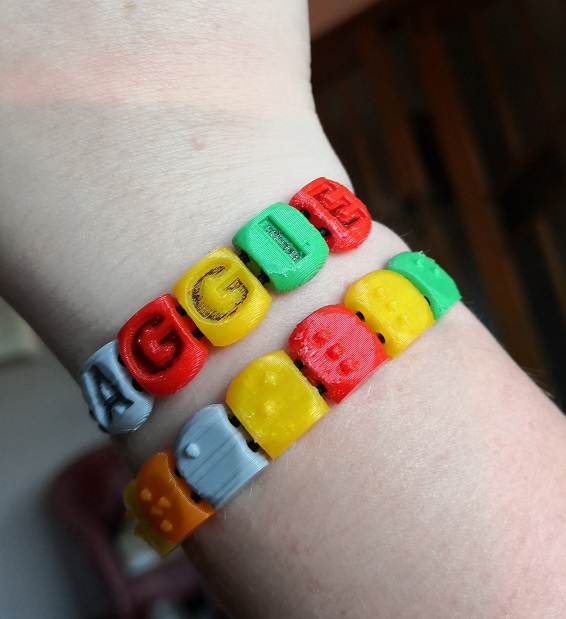 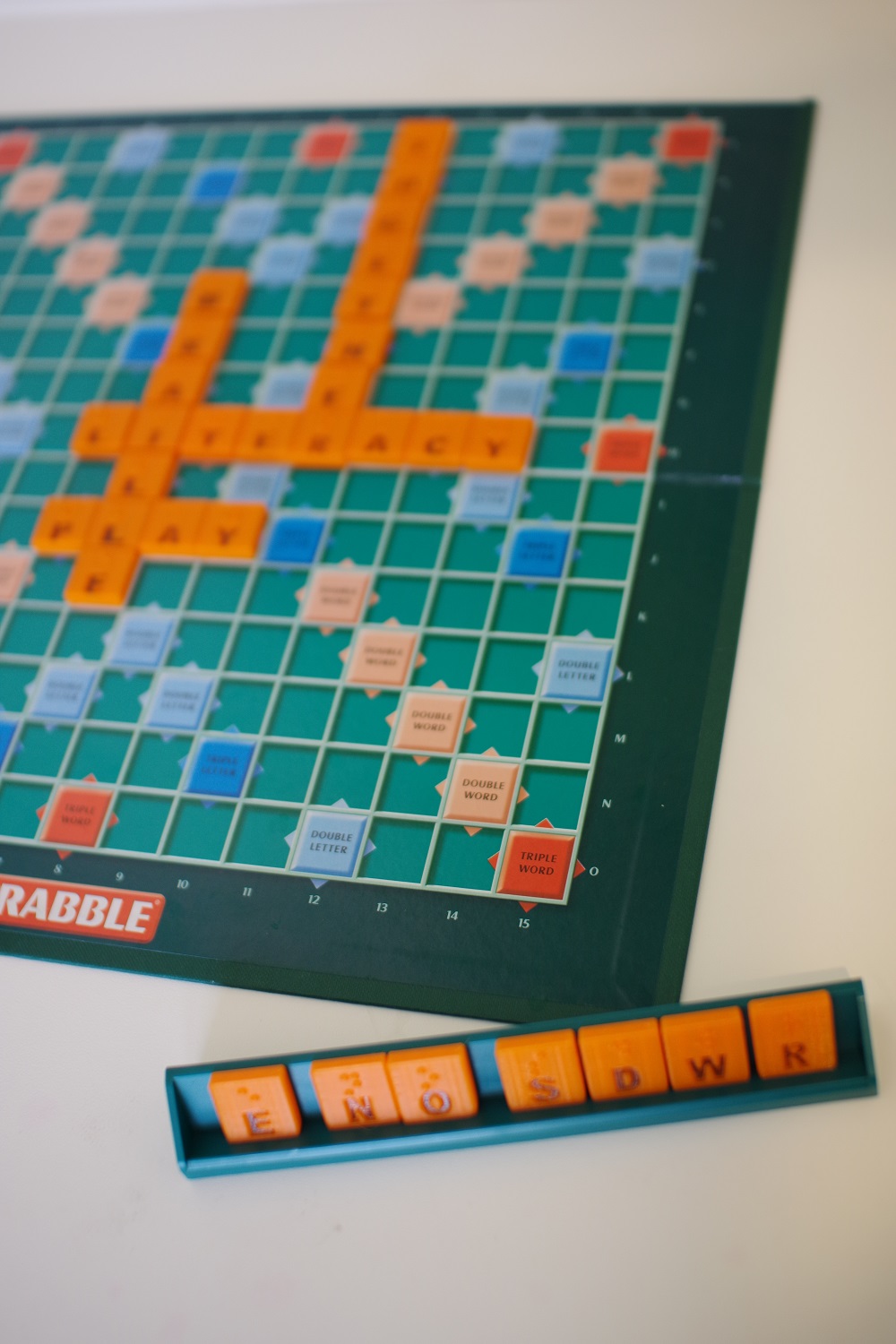 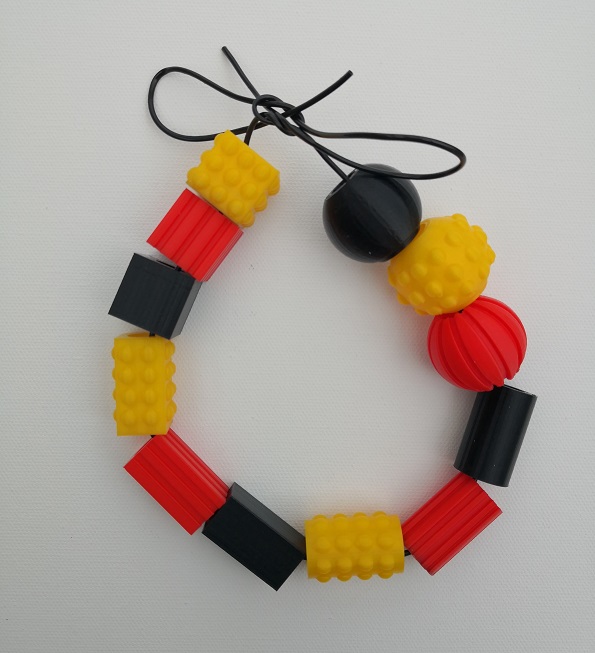 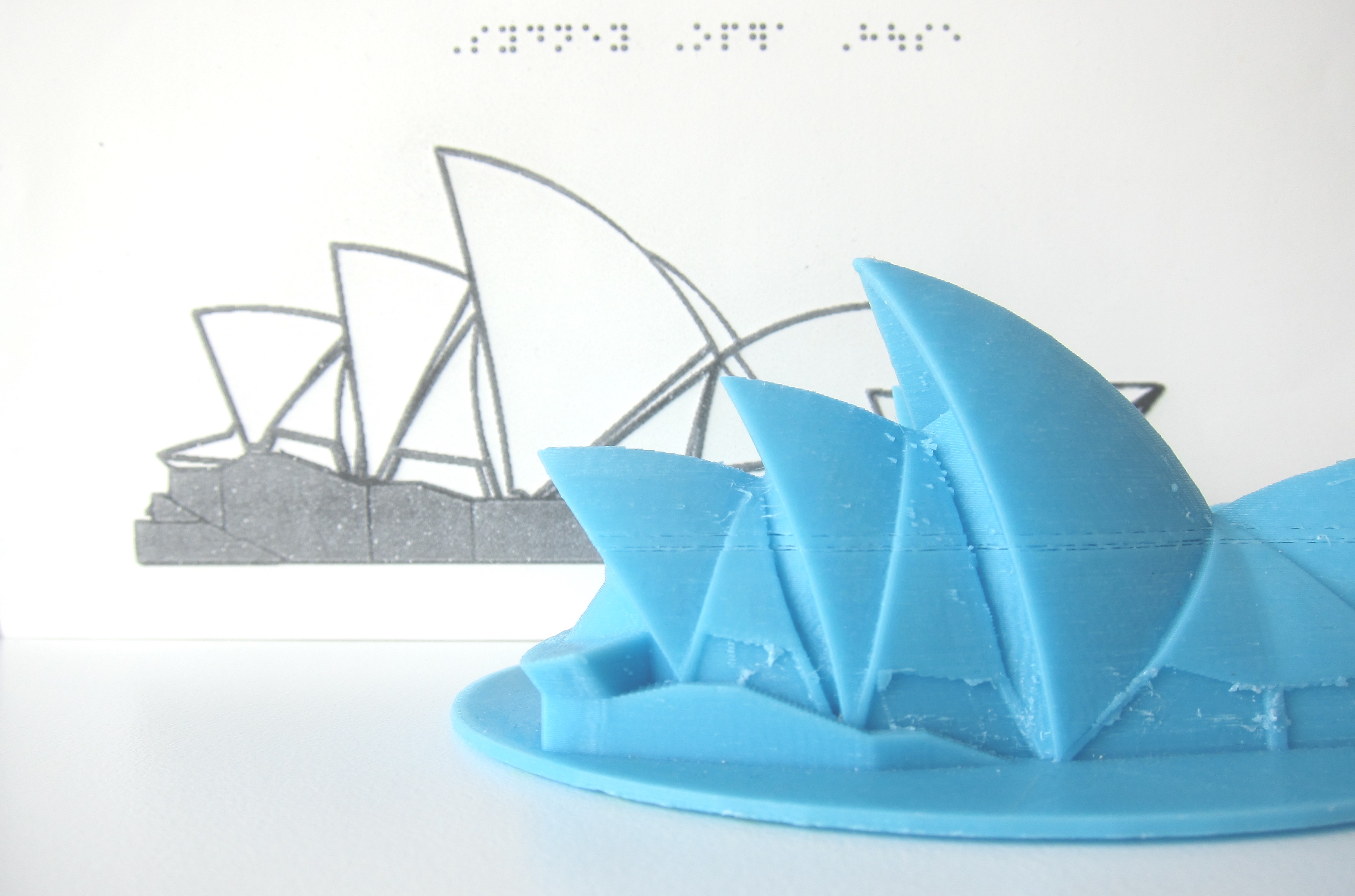 Education - Tools / Personalisation
Adaptive equipment
Individualised solutions
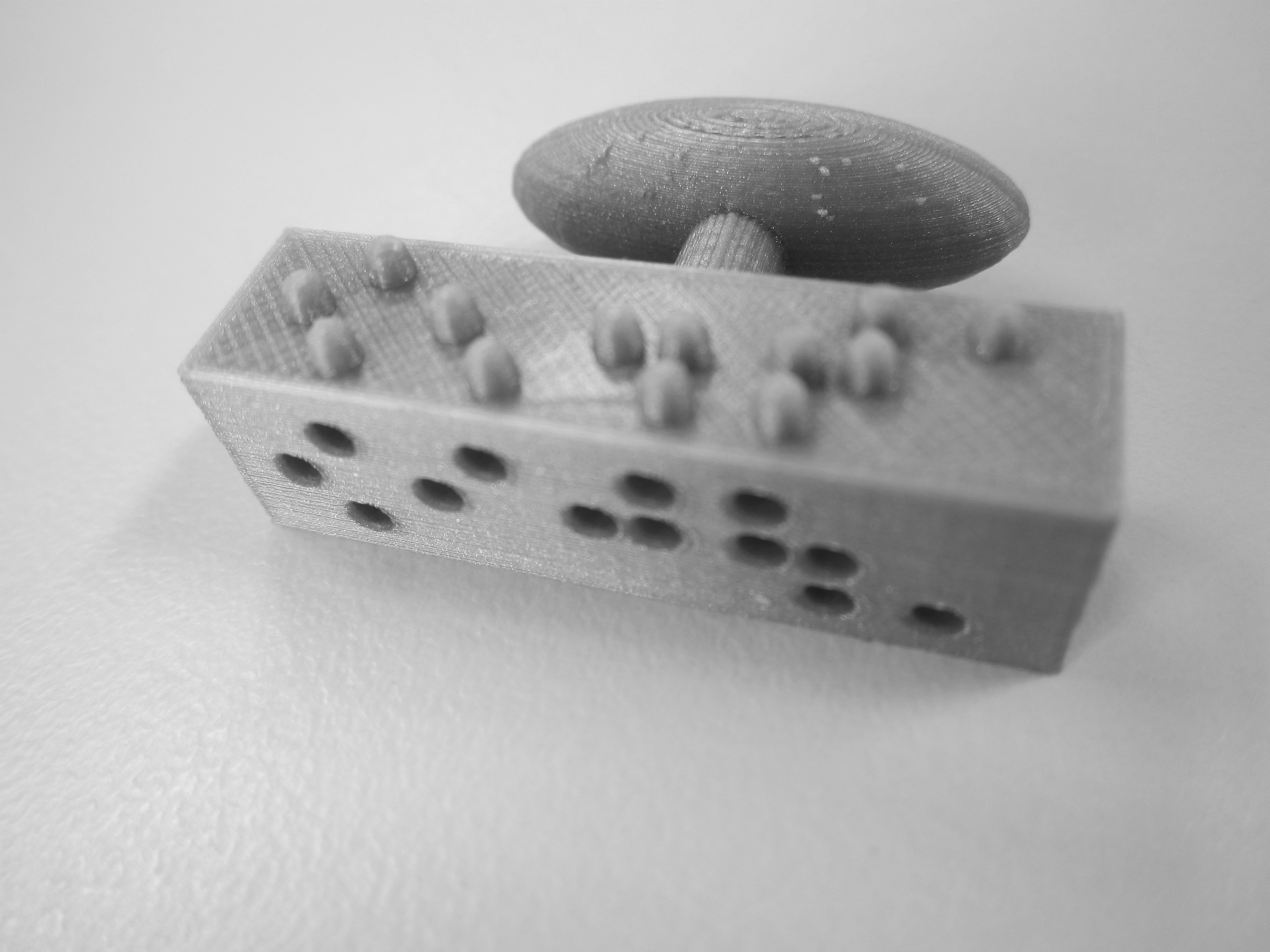 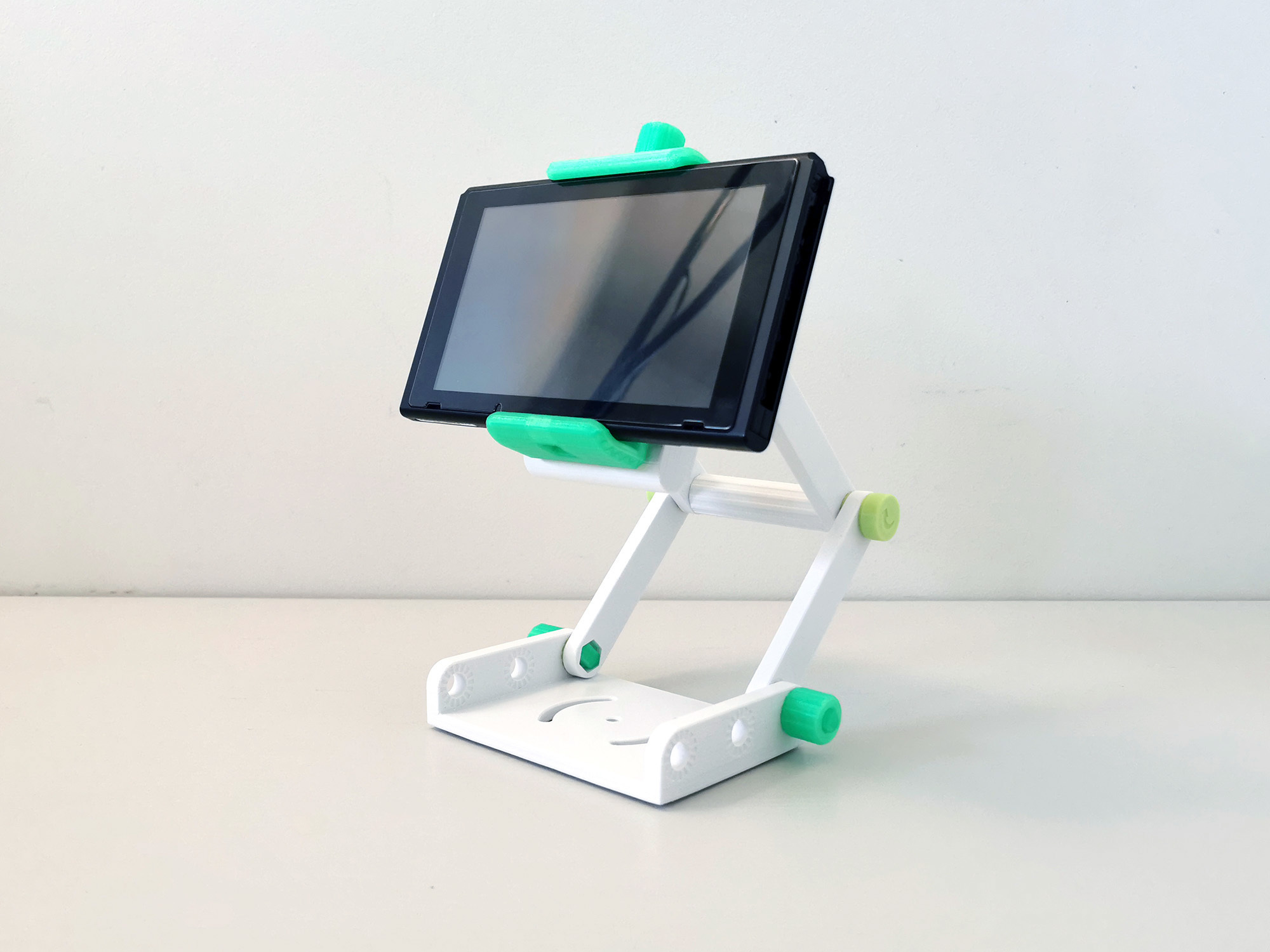 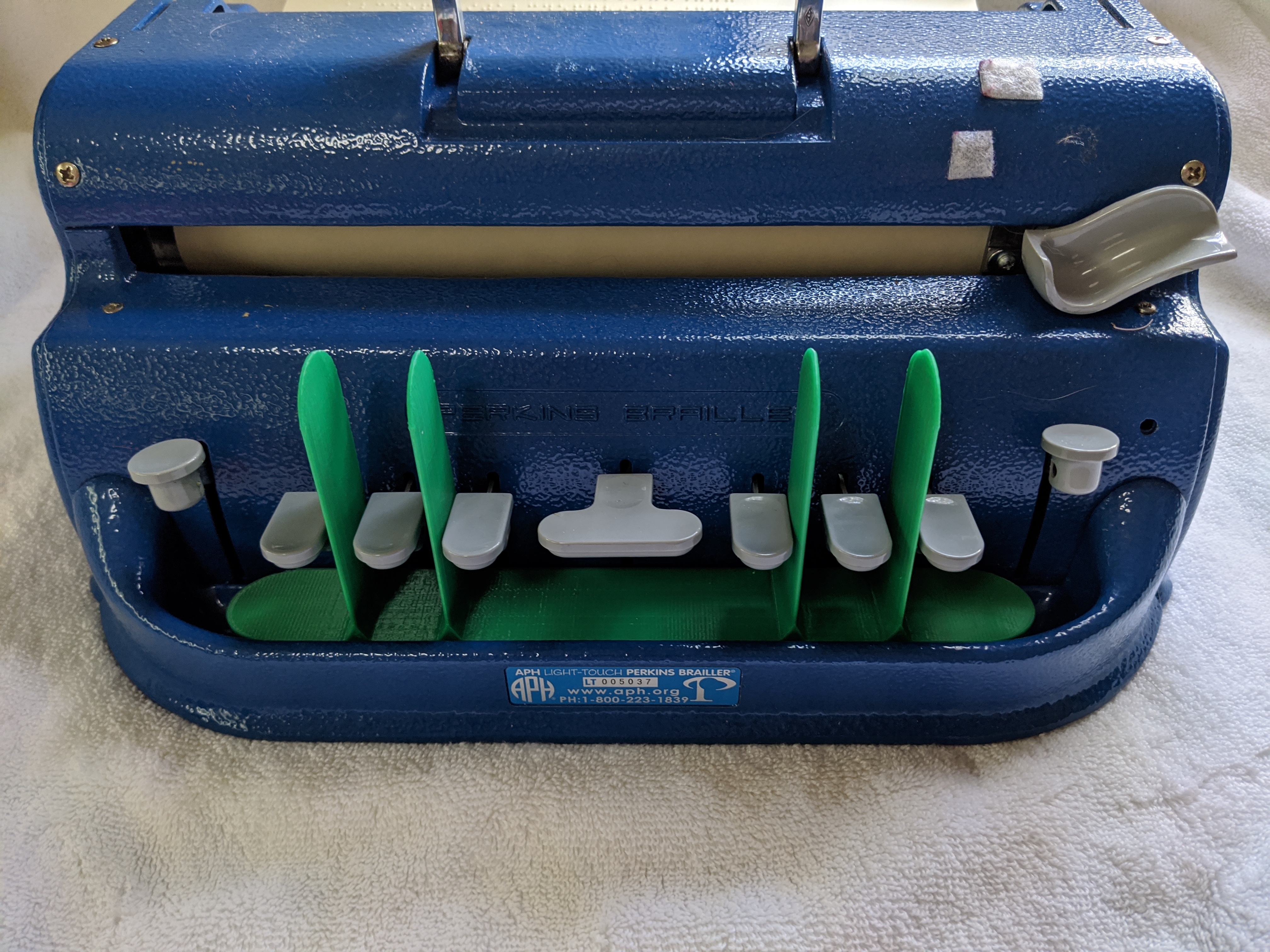 Mapping – Easy to understand
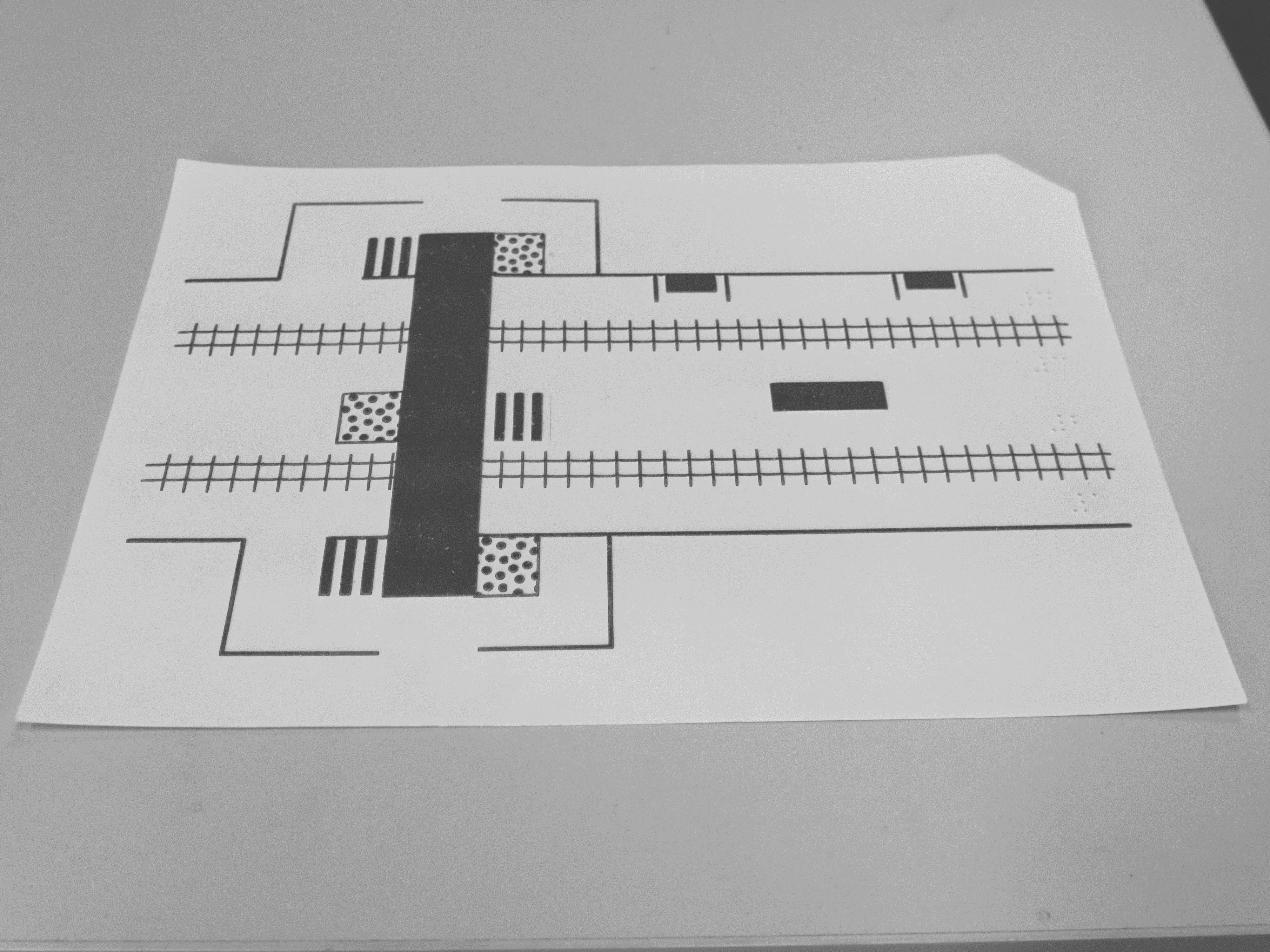 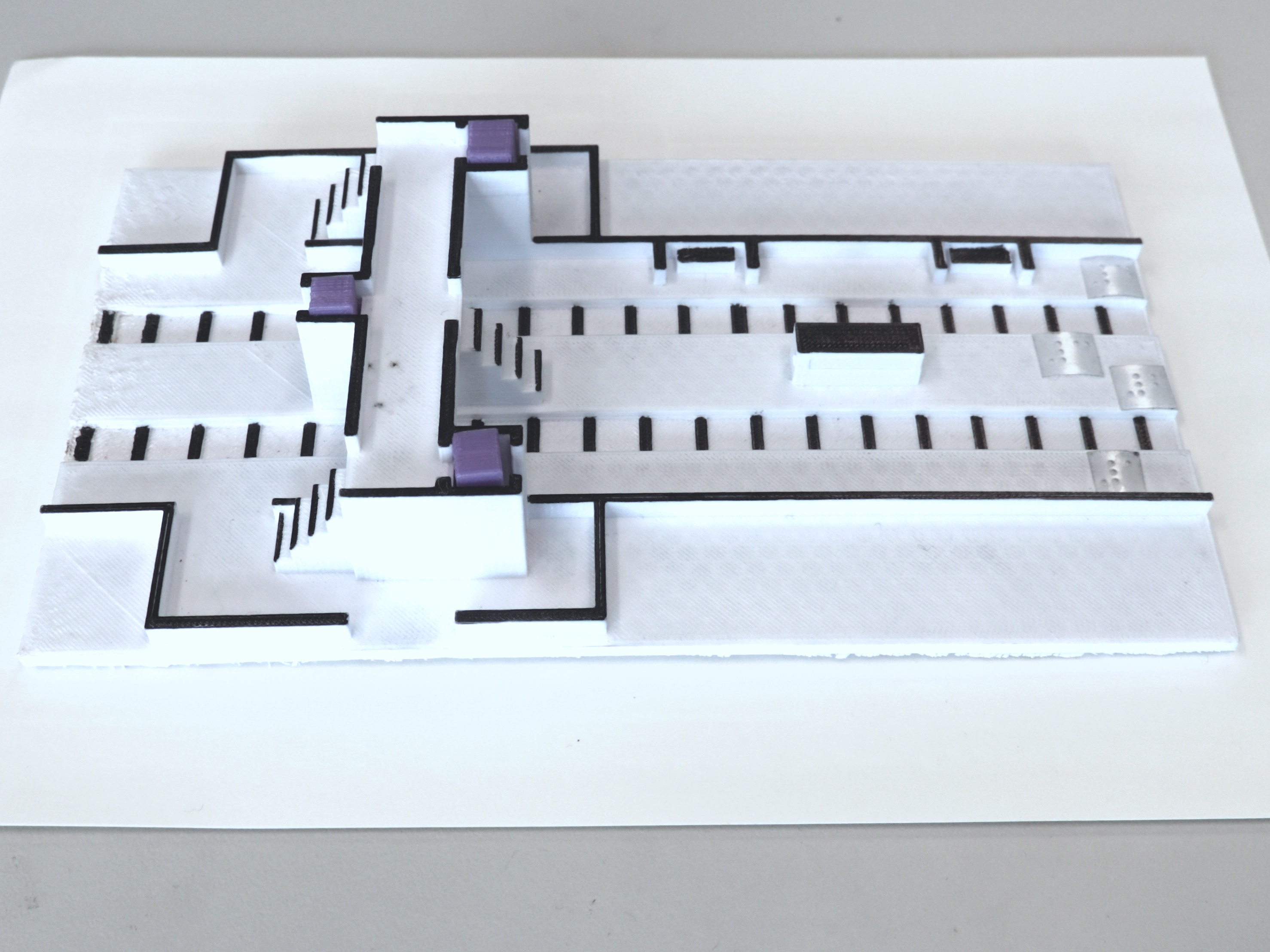 Holloway, L., Butler, M., & Marriott, K. (2018). Accessible Maps for the Blind: Comparing 3D Printed Models with Tactile Graphics.
Mapping – Inclusive
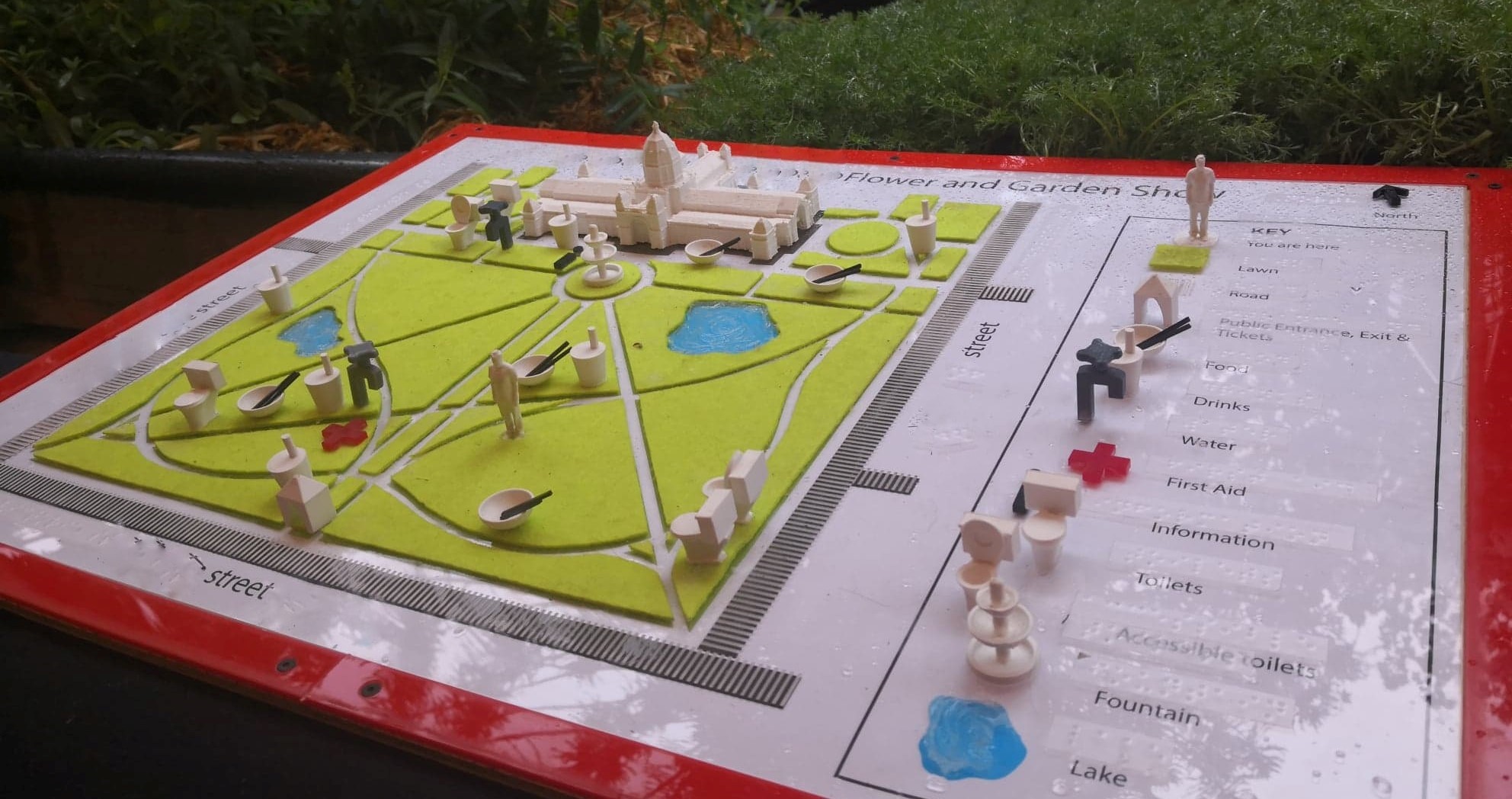 Holloway, L., Marriott, K., Butler, M., & Reinders, S. (2019). 3D printed maps and icons for inclusion: Testing in the wild by people who are blind or have low vision.
3D Tactile Icons
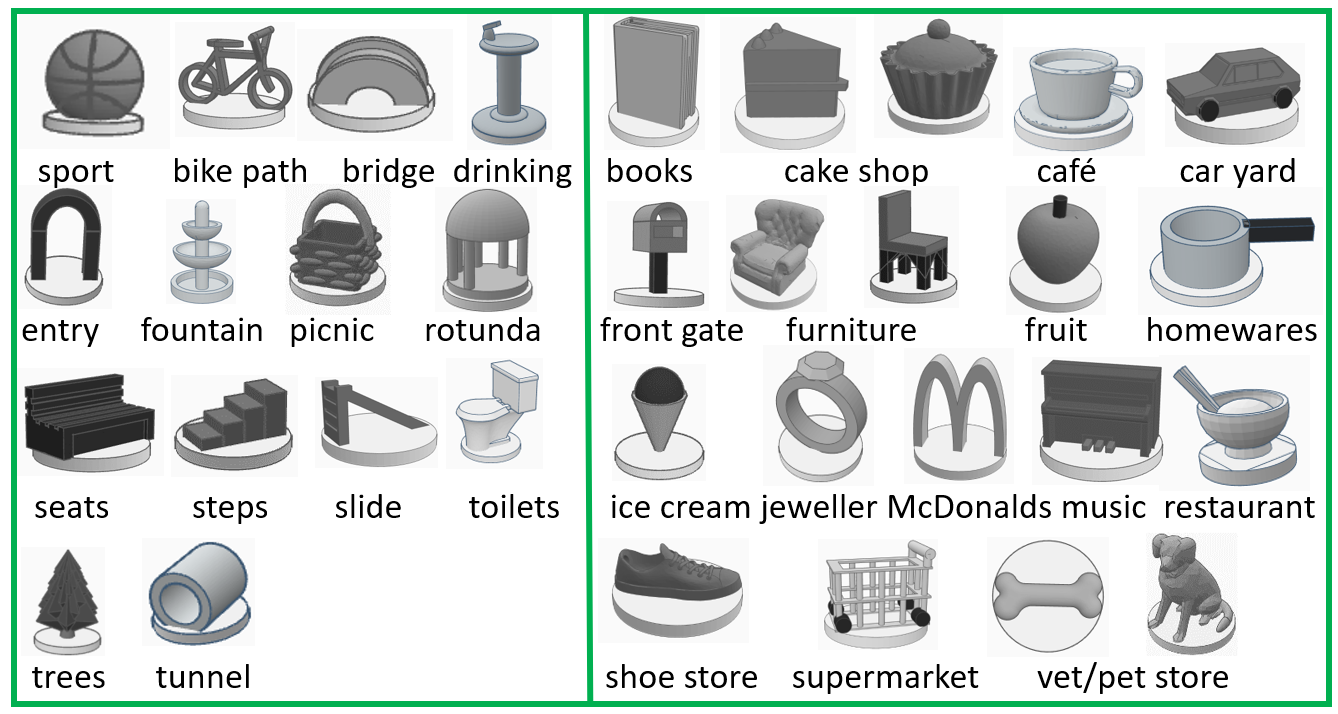 Holloway, L., Butler, M., & Marriott, K. (2023). TactIcons: Designing 3D Printed Map Icons for People who are Blind or have Low Vision
https://www.thingiverse.com/thing:5841775
3D Multi-level building plans
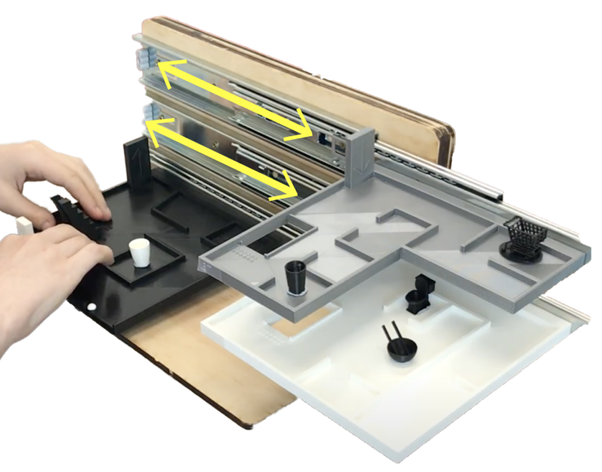 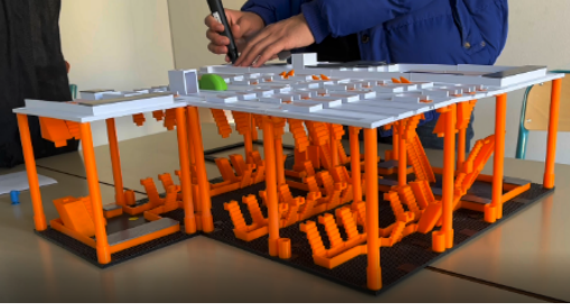 Nagassa, R., Butler, M., Holloway, L., Goncu, C., & Marriott, K. (2023). 3D Building Plans: Supporting Navigation by People who are Blind or have Low Vision in Multi-Storey Buildings. 
Sargsyan, E., Oriola, B., Macé, M. J.-M., Serrano, M., & Jouffrais, C. (2023). 3D Printed Interactive Multi-Storey Model for People with Visual Impairments: Co-Design Process and Comparative Study between a 3D Model and 2D Tactile Maps.
Barriers
Barriers to the adoption of 3D printing
Awareness
Technical expertise
Availability of suitable 3D models
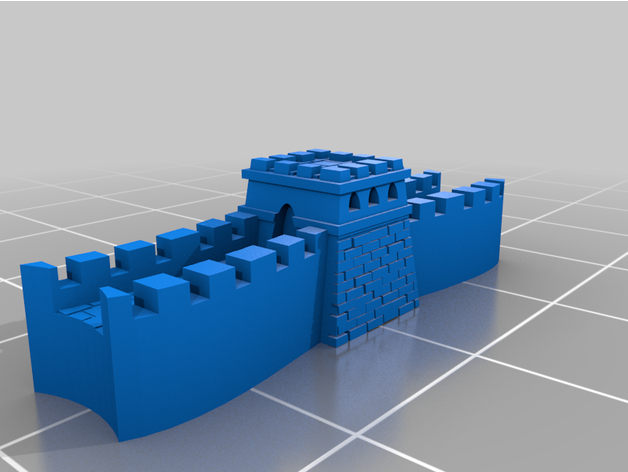 Enablers
Awareness
Presentations
Guidelines 
https://printdisability.org/about-us/accessible-graphics/3Dprinting 
https://tactiles.eu/guidelines/
Catalogues
https://printdisability.org/about-us/accessible-graphics/3d-printing/repositories/
https://tactiles.eu/database/
ANZAGG 3D working group
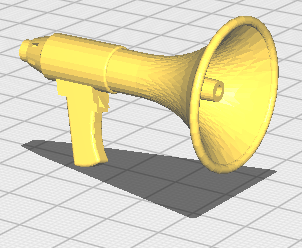 Technical Expertise
Guidelines 
https://printdisability.org/about-us/accessible-graphics/3Dprinting 
https://tactiles.eu/guidelines/
ANZAGG 3D working group
Online 3D printing communities
Technical champion
Centralised distribution model
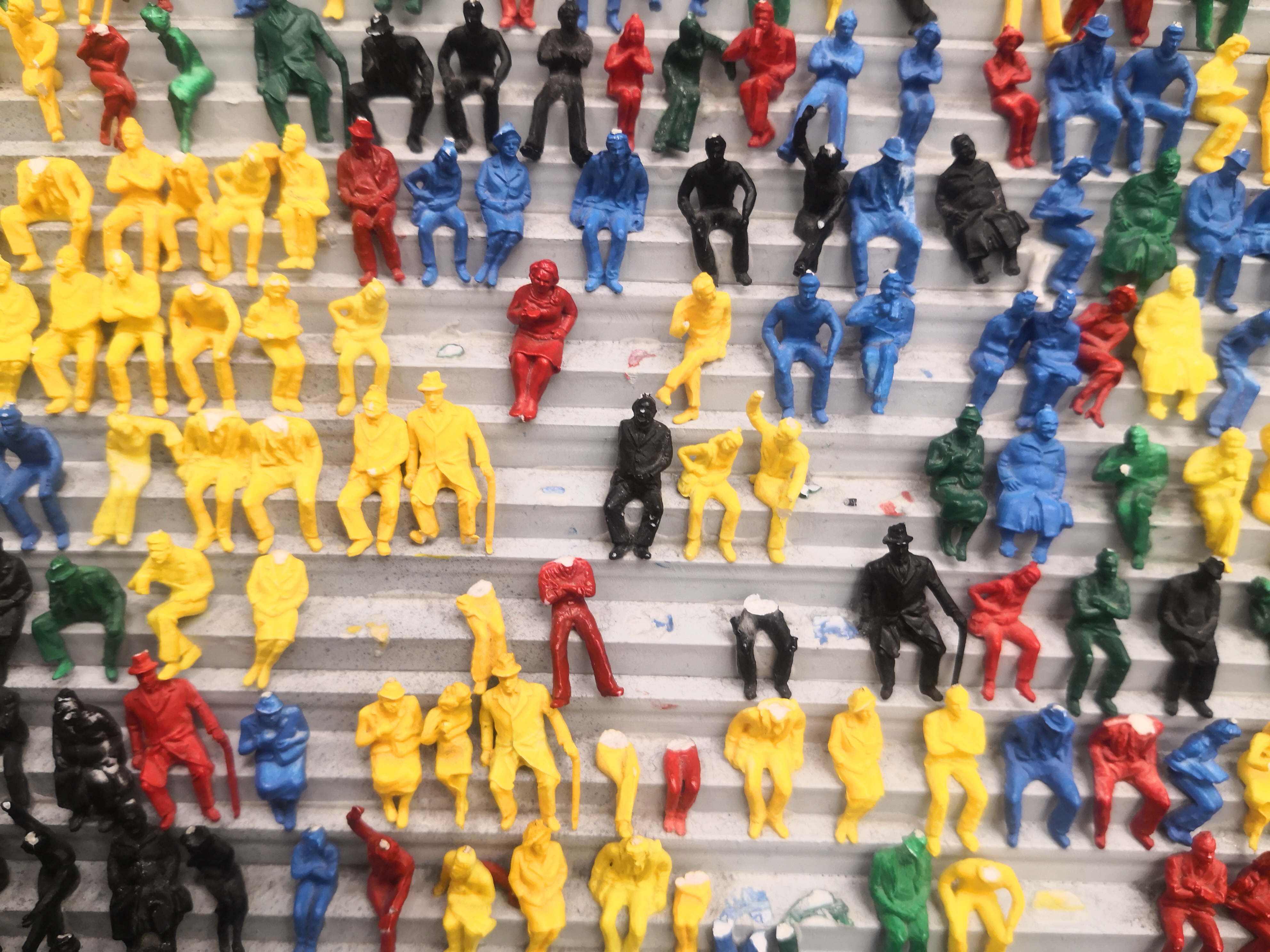 Successful adoption in Australia and New Zealand
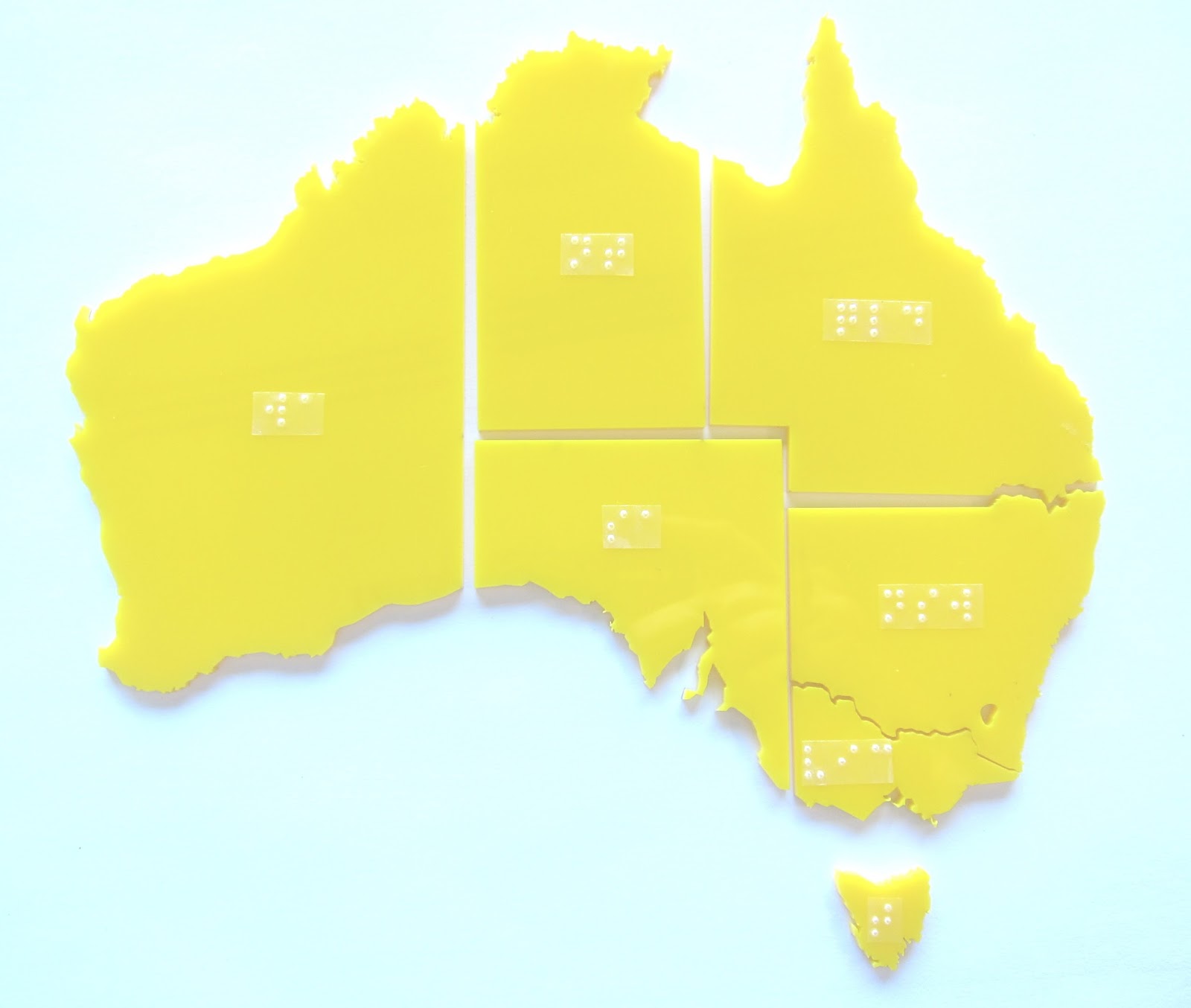 BLENNZ: By request
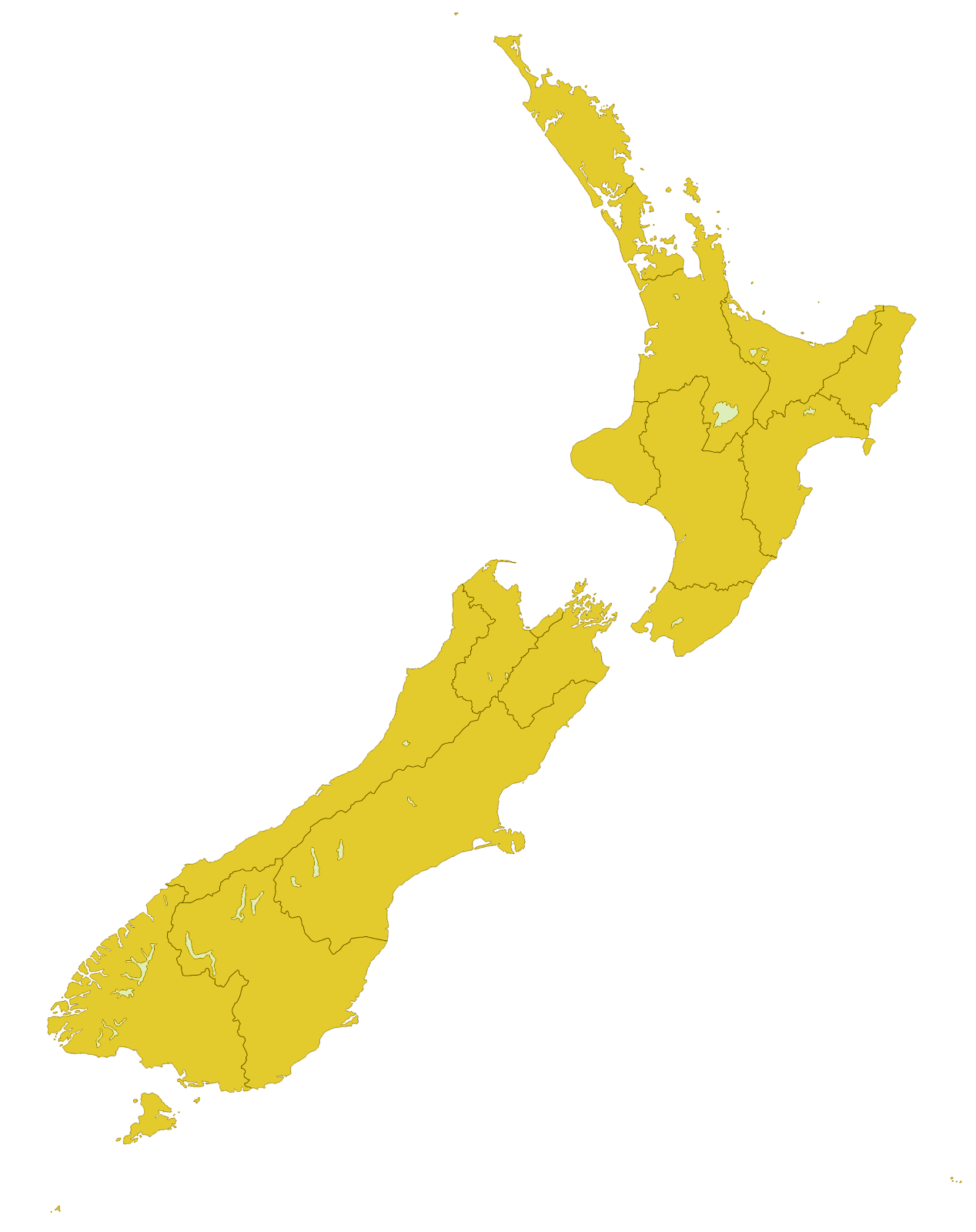 NextSense: Catalogue
BLPS: Catalogue
VA: By request
ACT: By request
SASSVI: By request
SVRC: catalogue
Suitable designs
Online repositories 
https://printdisability.org/about-us/accessible-graphics/3d-printing/repositories/
Collaboration between requestor and designer
Design champion
Design guidelines
https://printdisability.org/about-us/accessible-graphics/3d-printing/design/
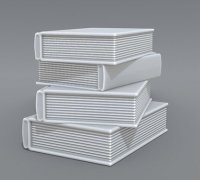 Ongoing work
Ongoing work
ANZAGG 3D printing working group
https://tactiles.eu  
Further research by PhD students: Leona Holloway, Samuel Reinders, Ruth Nagassa
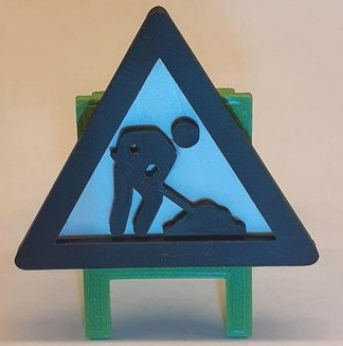 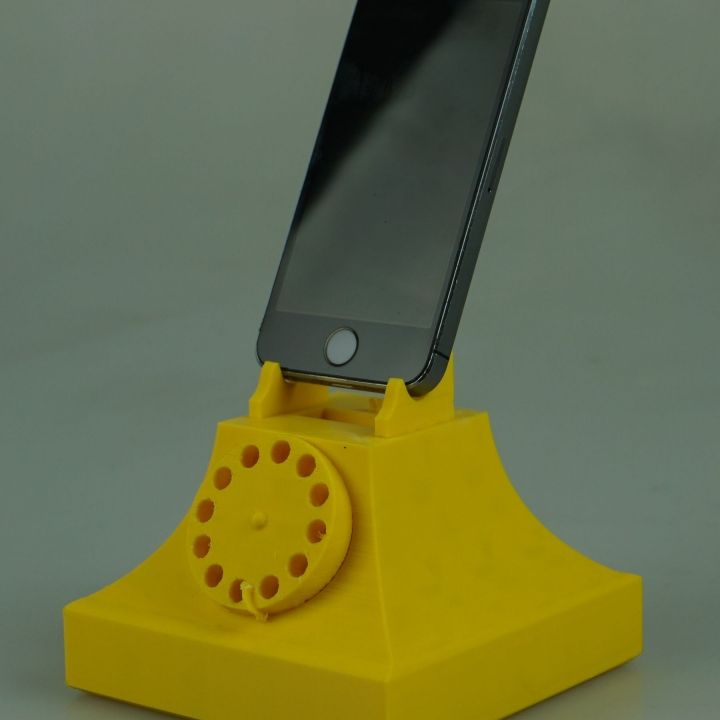 Contact Us
https://www.monash.edu/it/hcc/inclusive-technologies 
Twitter @MonashInclusive
Leona.Holloway@monash.edu
www.thingiverse.com/leonah/designs 
https://accessiblegraphics.org/research/3dprints/arc/updates/